Countries that have introduced MMR2 into 
the routine vaccination program in the Americas
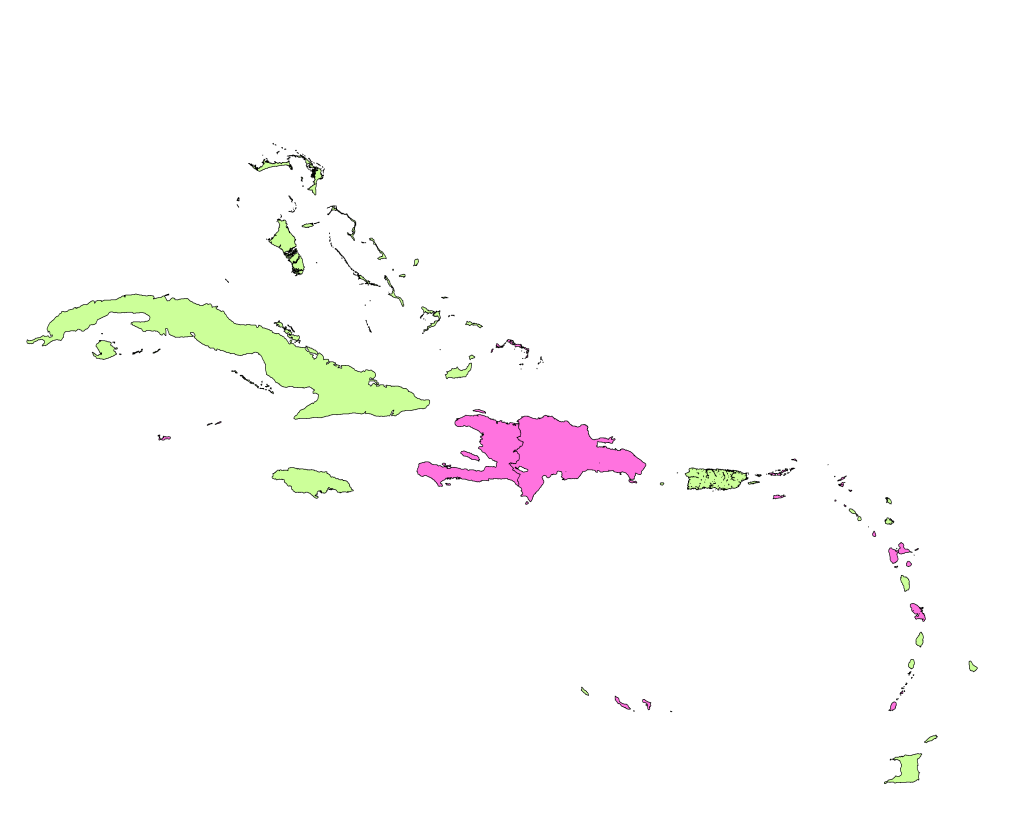 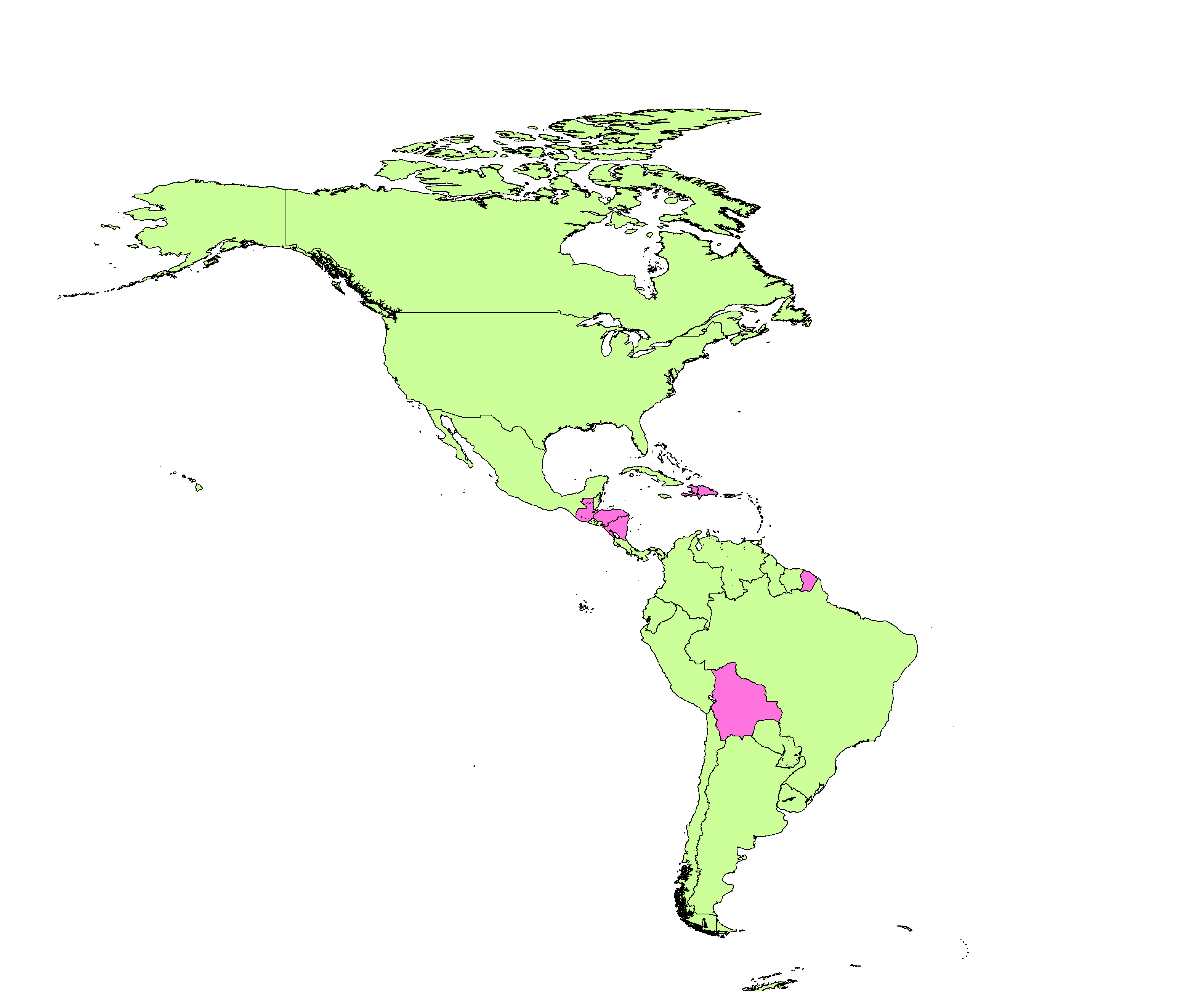 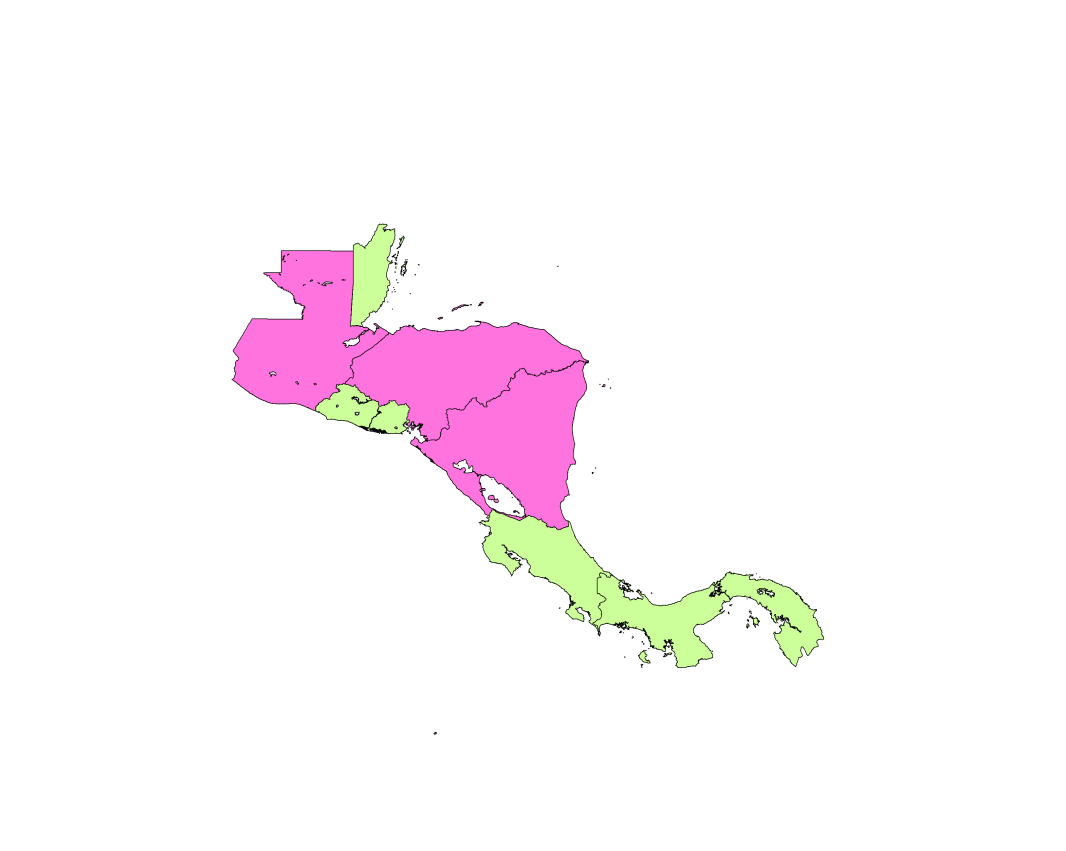 Legend
Have MMR2 in routine schedule
Provide MMR/MR2 through follow-up campaigns
Source: Country reports ,  OPS-OMS/UNICEF (JRF), 2013